Dioda varicap (varactor), dioda tunel, dioda inversă
Capacitatea p-n joncțiunii
Capacitatea asociată cu schimbarea sarcinii ionice necompensate în regiunea sărăcită atunci când lățimea stratului de barieră se schimbă sub influența unei tensiuni externe inverse– capacitatea joncțiunii, capacitatea de drift, capacitatea de barieră (Cb), capacitatea de tranziție (CT). Dominantă la polarizarea inversă!


Capacitatea asociată cu excesul / acumulării de purtători de sarcină în regiunea cvazineutră datorită  diferenței de potențial din cauza acumulării sarcinilor  – capacitatea de difuzie (CD). Dominantă la polarizarea directă!
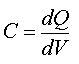 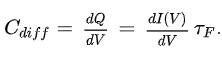 Capacitatea de barieră,
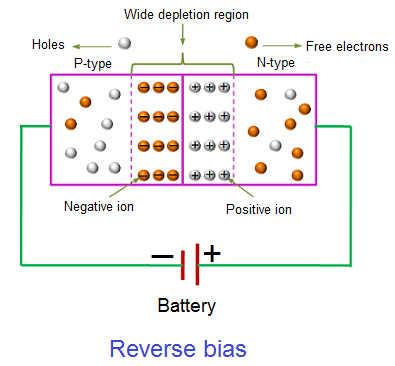 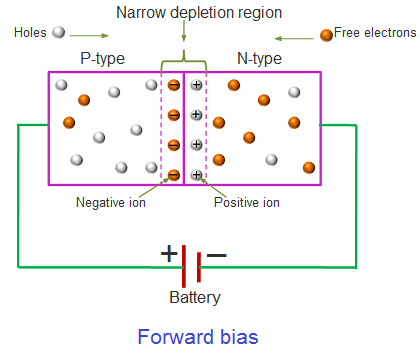 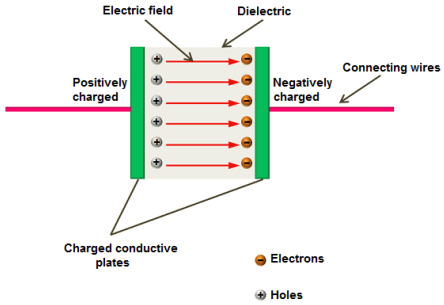 Capacitatea convențională
Capacitatea de difuzie a p-n joncțiunii
Capacitatea de barieră a p-n joncțiunii
Ambele tipuri de capacitate sunt neliniare.
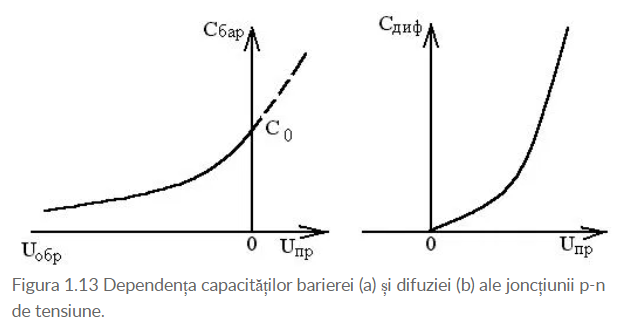 Capacitatea de barieră
C(Va)= [dQ(Va)] / dVa
The absolute value sign is added in the definition so that either the positive or the negative charge can be used in the calculation, as they are equal in magnitude
                                       Q(Va)=qNdxn=qNaxp
A comparison with the expression for the depletion layer width,
                                          xd = xn + xp
as a function of voltage, reveals that the expression for the junction capacitance, Cj, is identical to that of a parallel plate capacitor with the depletion layer acting as dielectric layer, namely: 
                                            Cj = εsi / xd
Capacitatea de barieră
Capacitatea joncțiunii este calculată folosind expresia capacității plăcii paralele
Acest lucru ar putea părea la început neașteptat, deoarece sarcina este distribuită în întregul strat de epuizare.
Cu toate acestea, atunci când se aplică variații mici de tensiune, se constată că sarcina este adăugată și îndepărtată doar la marginea regiunii de epuizare, astfel încât capacitatea pur și simplu depinde de constanta dielectrică, de zonă și de lățimea stratului de epuizare, rezultând:
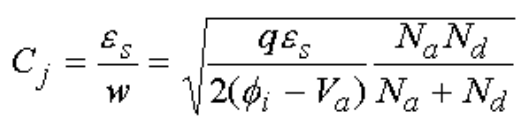 Capacitatea de barieră
O măsurare a capacității în funcție de tensiune poate fi utilizată pentru a obține creșetera în tensiune și densitatea de dopaj unilateral a unei diode p-n. 
Construirea graficului 1/ capacității la pătrat de tenisiune obținem o dependență liniară exprimată prin:
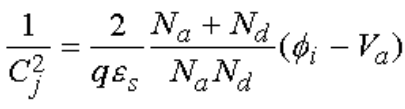 Recapitulare capacitatea de barieră
Capacitatea de barieră
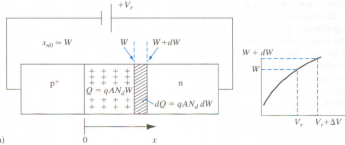 We know the equations for the variation of the depletion width…


In equilibrium…


and under applied bias…

•The applied bias can either be positive or negative. Width of depletion region is increased for reverse bias and increased for forward bias.
•Uncompensated charge varies with
depletion region width and applied voltage.
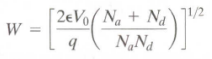 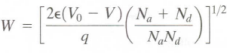 Capacitatea de difuzie
La polarizare directă acumularea de sarcini sau capacitatea de difuzie este dominantă.
Ce afectează această capacitate? Curentul în funcție de timp și condițiile de barieră
Trebuie de specificat unde are caderea de potențial și unde are loc extragerea purtătorilor de sarcină?
Pentru o joncțiune p-n largă (cu baza lungă) (mai mare ca lungimea de difuzie) nu avem capacitatea de difuzie! Aceasta se realizează în diode laser, cu timpul de viață mic
Pentru diode cu baza scurtă, capacitatea de difuzie grație golurilor acumulate în partea n-SC (electronilor în partea p-SC) (ex. Si-diode
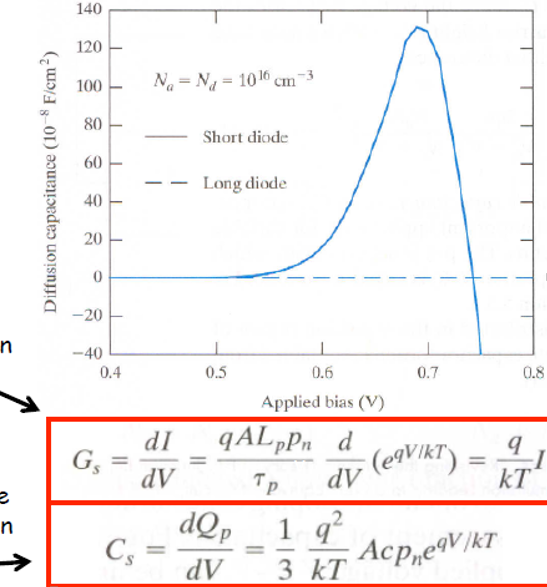 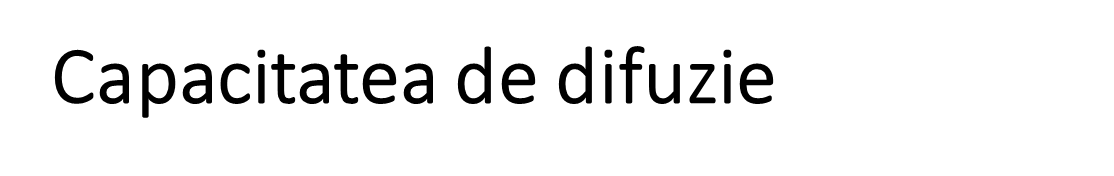 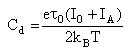 Din relația dată: capacitatea de difuzie, Cd, creste proporțional cu intensitatea curentului direct (sau exponențial cu tensiunea de polarizare) spre deosebire de capacitatea de barieră care crește mai slab cu tensiune de polarizare , conform relației Cb ~ (U0-uA)1/2.  Valorile tipice pentru capacitatea de difuzie 102 -104 pF. 

Există o deosebire fizică importantă între modurile de încărcare cu sarcini ale celor doua capacități ale unei joncțiuni p-n: 
Capacitatea de difuzie, Cd, se încarcă prin difuzia purtătorilor minoritari, fiind deci un proces lent și din această cauză scade cu frecvența semnalului aplicat.
 Capacitatea de barieră Cb se încarcă prin curentul de drift al purtătorilor majoritari, fiind deci un proces foarte rapid, iar variația ei cu frecvența se poate neglija.
Concluzii la capacitatea de difuzie
Capacitatea de difuzie are loc într-o diodă de joncțiune p-n polarizată direct. 
Capacitatea de difuzie este uneori denumită și capacitatea de stocare.
Capacitatea de difuzie apare din cauza încărcării stocate a electronilor minoritari și a găurilor minoritare din apropierea regiunii de epuizare.
Când lățimea regiunii de epuizare scade, capacitatea de difuzie crește. 
Valoarea capacității de difuzie va fi în intervalul de la nanofarad (nF) la microfarad (μF).
Problema cu capacitatea de difuzie este că cantitatea de purtători (și capacitatea) este proporțională cu curentul. Prin urmare, cu cât curentul este mai mare, cu atât capacitatea este mai mare.
Concluzii la Capacitatea de barieră
Când joncțiunea P-N este polarizată invers, regiunea de epuizare acționează ca un izolator sau ca un mediu dielectric, iar regiunea de tip p și tip N au rezistență scăzută și acționează ca plăci.
Astfel, această joncțiune P-N poate fi considerată ca un condensator cu plăci paralele.
Această capacitate de joncțiune este numită capacitate de barieră, de încărcare spațială sau capacitate de tranziție și este denumită CT.
Regiunea de epuizare crește odată cu creșterea potențialului de polarizare inversă, capacitatea de tranziție rezultată scade.
Dioda varicap,  VARACTOR,
Am văzut că datorită difuziei purtătorilor majoritari de sarcină, în vecinătatea joncţiunii SC apare o separare de sarcină electrică (sarcină spaţială). Cele două straturi de sarcină separate comparăm unui condensator plan cu plăci ce se îndepărtează cu creşterea tensiunii inverse a diodei.
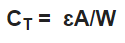 Tensiunea inversă nu trebuie să depăşească tensiunea corespunzătoare multiplicării în avalanşă a purtătorilor de sarcină.
Capacitatea astfel generată se numeşte capacitate de barieră. 
Cbo - capacitatea de barieră în absenţa polarizării
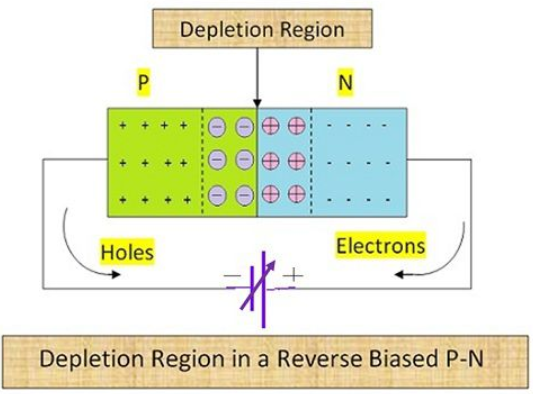 Varicap (Varactor, tuning diode...)
variable capacitance diode, variable reactance diode or tuning diode - un tip de  diode ce exploatează caracteristica C-V la polarizare inversă a p-n joncțiunii sau a barierei Schottky. 
Varicapul operează la polarizări inverse , astfel nu avem curent direct. 
Valoarea tensiunii inverse aplicate controlează grosimea stratului sărăcit  deci și a capacității joncțiunii. La general:
grosimea stratului sărăcit este proporțional cu radicalului tensiunii aplicate,
capacitatea – invers proporțională grosimii stratului sărăcit  sau invers proporțională radicalului tensiunii aplicate. 
Toate diodele au astfel de dependențe, dar varicapul le exploateză cu un scop.
Frecventa de lucru a varicapului
Viteza proceselor de reorganizare a sarcinilor În regiunea saracita cu tensiunea aplicată este foarte  mare (dictate de relaxarea Maxwell) 


GaAs cu n = 1017 см2/Vs Tm = 10 -14 s.  Pentru Si – Tm este de 5 ori mai mare. 
Caracteristica de baza – C- f(U)
Coeficientul a = 1/3 p-n liniar,      a=1/2 p-n abrupt și pentru Schottky
Pentru p-n superabrupt a = mai mare de ½ si poate ajunge la valori de 7
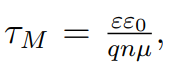 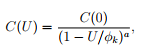 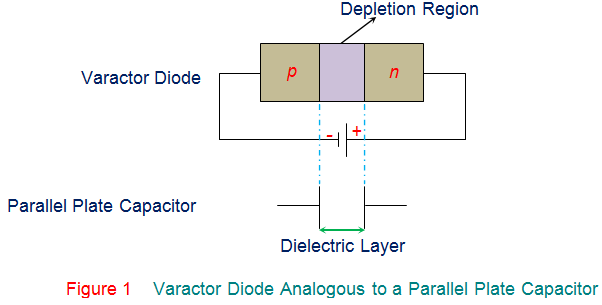 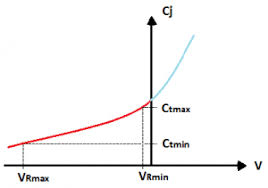 Parametrii de bază
Capacitatea la polarizarea inversă
Rezistența consecutivă ( de pierderi) a diodei
3. Coeficientul de suprapunere a capacităților Cmax/Cmin
4. Frecvența limită de lucru flim — la care  factorul de calitate
Q = 1, astfel     flim = 15 Timpul de relaxare:     RgrC :
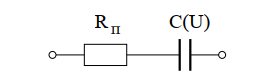 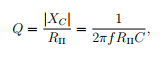 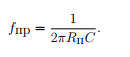 Constructia varactorului
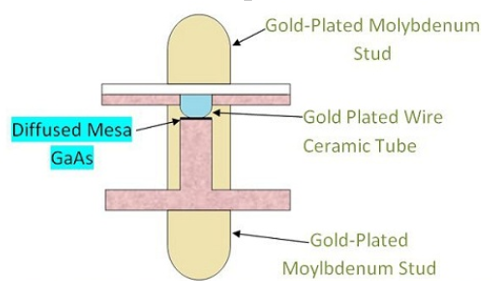 Varcator cu caracteristica abruptă și hiperabruptă
C – capacitatea pentru o tensiune de polarizare V,    V - tensiunea de polarizare,    C0  - capacitatea în absența polarizării,    γ  - panta curbei log C vs log V,    Φ  potențialul de deschidere a diodei (0.7V dioda de Si, 1,3 dioda de GaAs).
Varactor abrupt
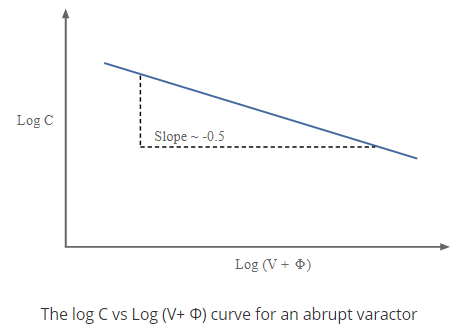 Varactor abrupt manifestă caracteristica liniară log C = f (log V+ ф) sau dependență pătratică inversă  a C de polarizarea V .
Tipic pentru un varactor abrupt coeficientul gamma are valoarea 0.5, mai exact 0.47
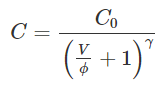 Varactor hiperabrupt
Profilul de lucru pentru dioda hiperabruptă are regiunile n+ și p++, iar regiunea centrală n are un nivel de dopaj practic constant lângă regiunea n+, dar spre regiunea p++ nivelul de dopaj este crescut. astfel încât există o schimbare mult mai accentuată de la n la p++ decât este pentru dioda abruptă.
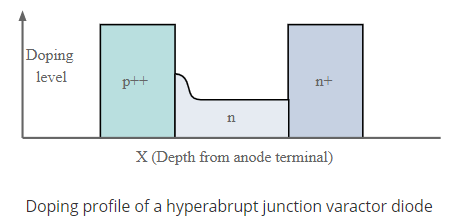 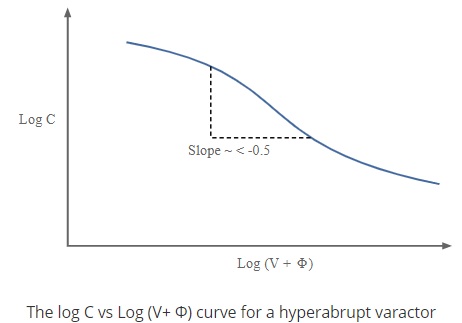 Parametrii varactorului
Varactorii opereaza de regulă la tensiuni inverse 0-20 V, dar sunt și pină la 60 V.
Alt parametru cheie a varactorului este raportul capacitativ Cx/Cy, unde Cx si y este la diferite valori de  polarizări
La schimbări între 2 - 20 volți o diodă abruptă poate exercita schimbări de capacitate de la 2.5 la 3,  iar cea hyperabruptă – dublu.
Alt parametru – frecvența maximă de lucru
Parametrul Q 
C – capacitatea masurata la un potential anume
R – rezistenta serie a varactorului
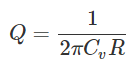 VARACTORUL DE BARIERĂ A HETEROSTRUCTURII (HBV)
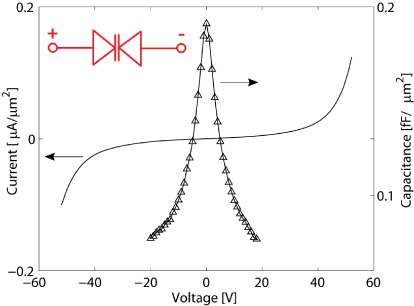 Dispozitiv semiconductor care denotă o capacitate variabilă cu polarizare de tensiune,  similară cu o diodă varactor. 
Spre deosebire de o diodă, aceasta are o relație antisimetrică I-V și o relație simetrică capacitate-tensiune, așa cum se arată în grafic. 
Dispozitivul inventat de Erik Kollberg cu Anders Rydberg în 1989
Se realizează prin separarea a 2 straturi din SC tip A cu un strat SC de tip B (cu Eg mai mare ca la SC A) ce conduce la formarea unei bariere intre 2 straturi SC A. SC A este de regulă dopat cu n (majoritari) la varierea potențialului purtătorii de sarcină se redistribuie și distanța dintre purtători in straturile A (separate de SC B) sunt diferite  În consecință obținem proprietăți similare condensatorului clasic în funcție de tensiunea polarizării.
Aplicarea majoră – multiplicarea frecvenței joase în foarte înaltă (din cauza dependenței extrem de neliniare si puternice a C=f(U)
Radioastronomie, securitatea informației comunicatii fara fir la viteze inalte
Avantaje - dezavantaje
Zgomot scăzut: generează mai puțin zgomot în comparație cu  diodă p-n.  Astfel, pierderea de energie din cauza zgomotului este mică în diodele varactor.
Portabilitate: Este portabil datorită dimensiunilor mici și ușoare.
Fiabilitate: Este mai fiabil decât alte diode de joncțiune P-N.
Economic: este o diodă low-cost, astfel, economic în diferite aplicații.
Dezavantaje 
Acestea sunt concepute special pentru a funcționa în modul invers polarizat, au cea mai mică utilitate când sunt acționate la polarizare directa

https://www.youtube.com/watch?v=PEzuUix19cA
Dioda tunel (dioda Esaki)
Dioda tunel este o pn ioncțiune cu rezistența diferențială negativă. Aceasta înseamnă, că, când tensiunea aplicată crește – curentul va scade prin diodă
Inventat de Leon Esaki    1957
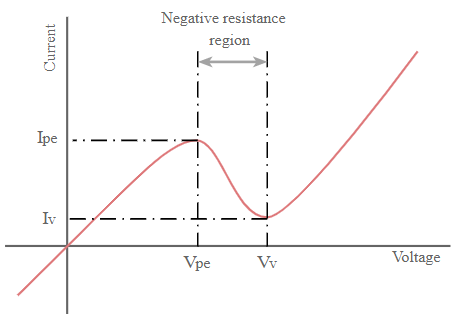 Regular p-n Diode
Tunnel Diode
1
La polarizarea:
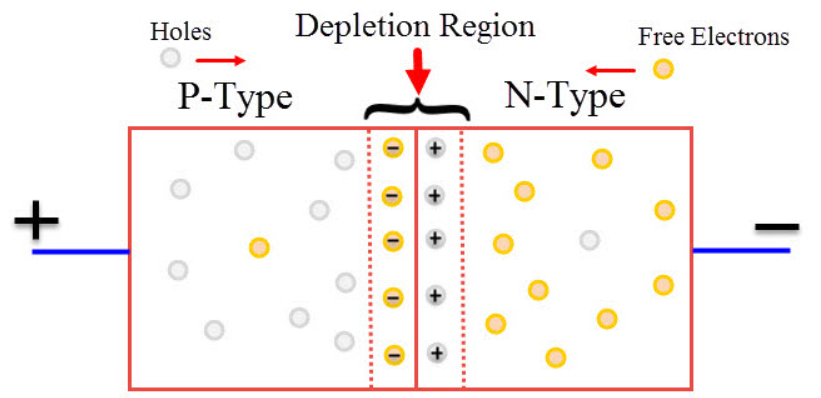 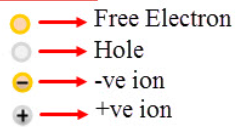 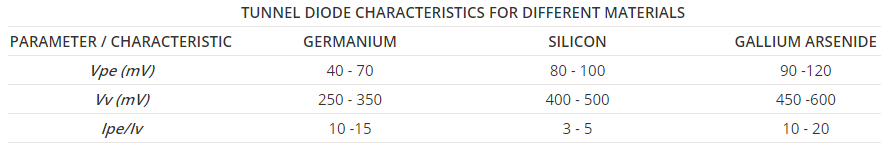 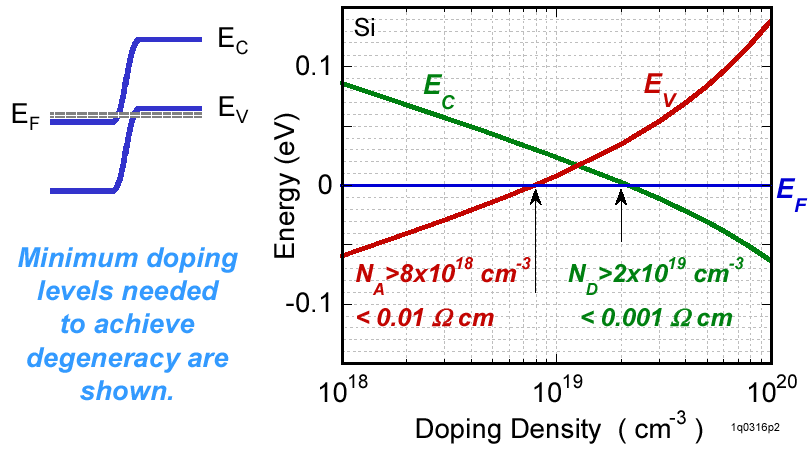 II. Regiunea sărăcită – foarte îngustă  de 5 – 10 nm, deci comparabil cu citiva atomi
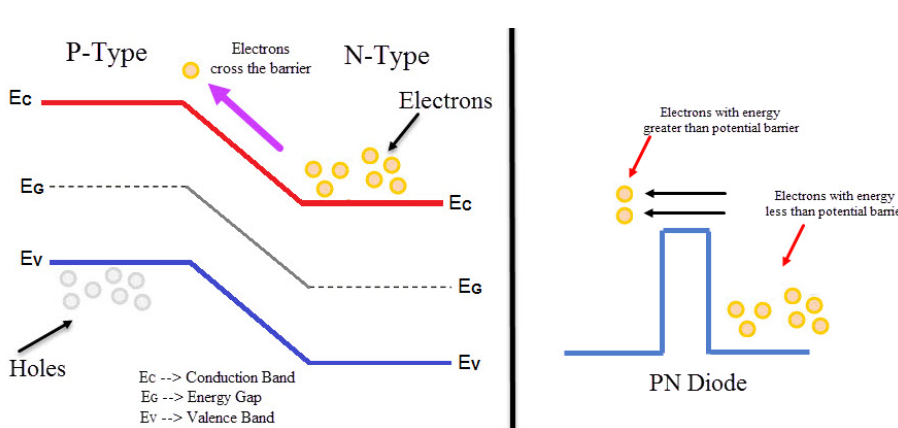 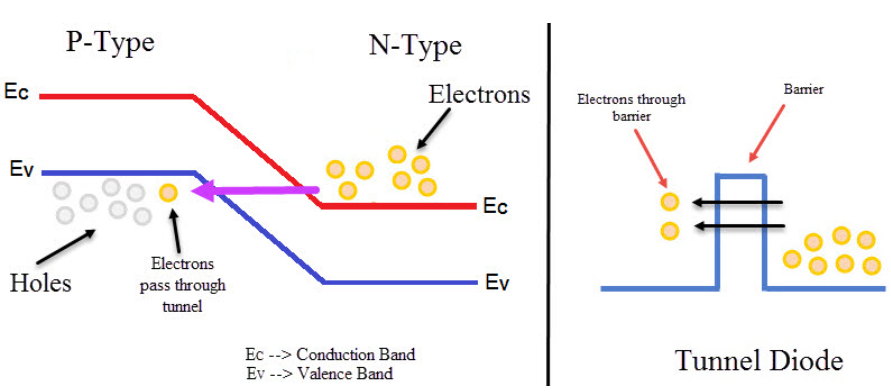 Într-o diodă tunel fără polarizare, din cauza dopajului puternic, BC n-SC se suprapune cu BV a p-SC. Electronii din n-SC ș golurile p SC vor fi la același nivel de energie. Unii electroni tunelează din BC a n-SC spre BV a p-SC cu creșterea temperaturii.  Similar, golurile se vor muta de la BV a p-SC spre BC a n-SC. Curentul net va fi zero, deoarece un număr egal de electroni și goluri care curg în direcții opuse. P α e (-A *E *b *W) unde P – probabilitatea că particulele vor trece bariera, W – lățimea barierei, E – energia barierei
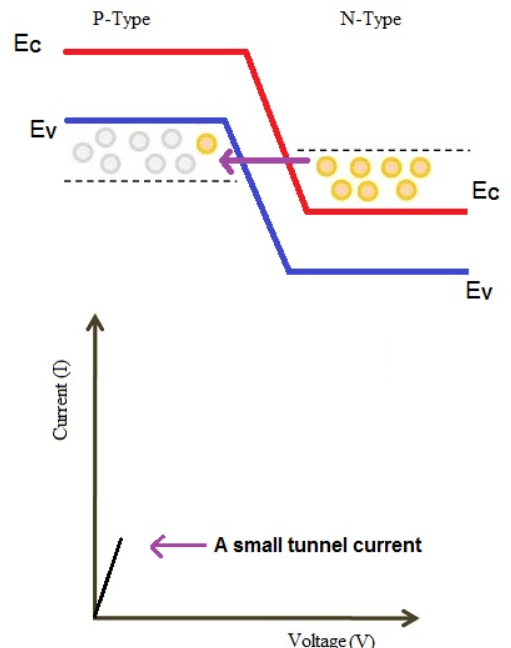 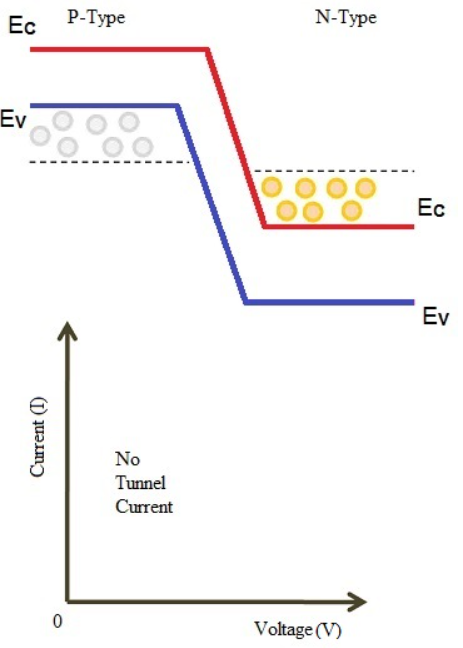 La polarizare mică, mai mică decât potențialul de barieră format de regiunea sărăcită, nu există un flux de curent direct prin p-n joncțiune. Dar, un număr minim de electroni din BC a regiunii n va începe să treacă în BV a regiunii p.  Aceasta creează un mic curent direct.
La creșterea tensiunii de polarizare, crește și numărul de electroni liberi generați în partea n-SC și a golurilor di p-SC. Datorită creșterii tensiunii, suprapunerea dintre benzi este de asemenea crescută. Curentul maxim de tunel curge atunci când nivelul de energie al BC din n-SC și nivelul de energie al BV din p-SC devin egale.
O creștere suplimentară a tensiunii aplicate va provoca o epuizare a tunelării a  purtătorilor de sarcină și ușoară nealiniere a BC și a BV. Totuși, va exista o suprapunere între BC și BV. Electronii se deplasează din Bca n-SC în BV a p-SC. Prin urmare, acest lucru face ca un curent mic să mai circule dar curentul final  de tunelare începe să scadă.
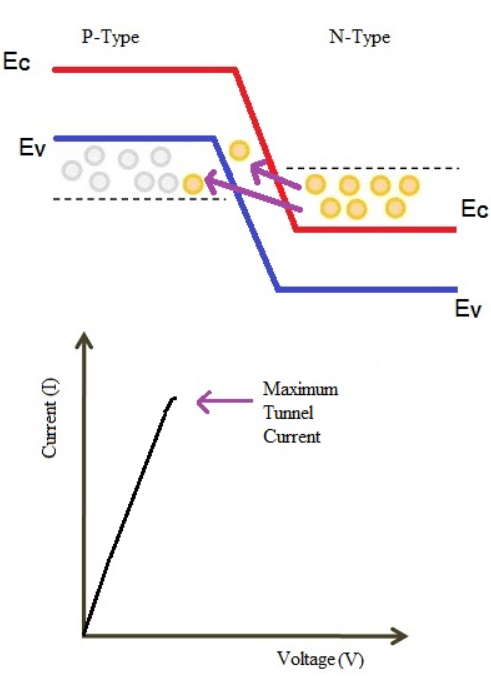 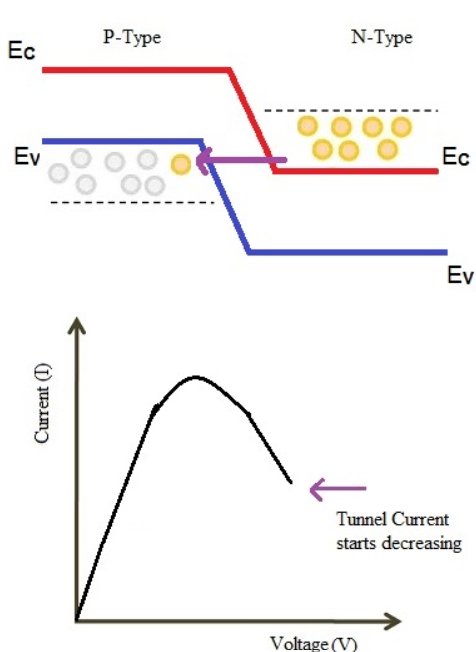 Curentul de tunel va fi zero atunci când tensiunea aplicată crește mai mult. La aceste niveluri de tensiune, BV și BC nu se mai suprapun. Acest lucru face ca dioda tunel să treacă în regim de funcționare ca la  clasică diodă de joncțiune p-n.
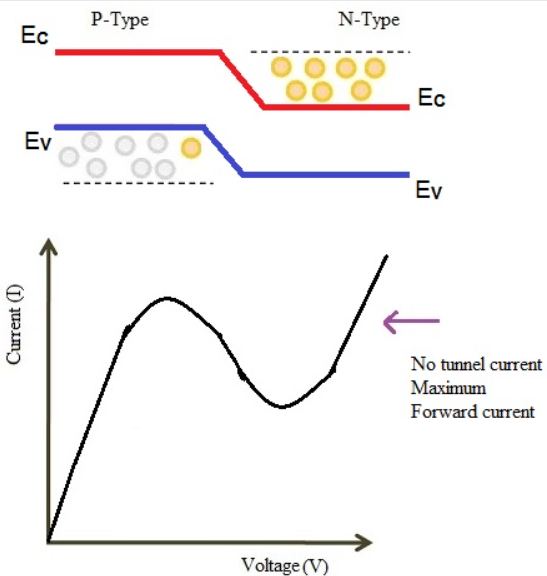 Când tensiunea aplicată este mai mare decât potențialul de barieră dictat de regiunea sărăcită, curentul direct începe să curgă prin dioda tunel. 
În această condiție, porțiunea de curent din curbă scade atunci când tensiunea crește și aceasta este rezistența negativă a diodei tunel. Astfel de diode care funcționează în regiunea de rezistență negativă sunt folosite ca amplificator sau oscilator.
Pasul 5: La o tensiune aplicată și mai mare – curentul de tunelare va scădea la zero (electroni de tunelare epuizați) , dar curentul direct începe să crească grație injectării golurilor și electronilor  rezutat a micșorării barierei energetice între p și n
Pasul 6. ..... Cu creșterea polarizării  -  Ca la dioda redresoare
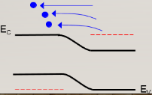 36
Polarizare inversă

Iîn acest caz electronii în BV a SC p vor tunela direct spre stările libere opuse din BC a SC n  creînd un curent mare de tunelare care va crește cu tensiunea inversă .
Curentul de tunelare la polarizare inversă este similar diodei Zener cu tensiunea de străpungere aproape de zero deci f. mică.
EC
EV
Parametrii caracteristicii diodei tunel
Curentul max în pick la care dI/dU =0 (zecimi mA- sute mA)
Curentul minim în vale la care dI/dU=0
Raportul I pick în max / I min în vale (la GaAs este m.mare ca 10, la Ge este 3-6
Tensiunea în pick (GaAs - -100-150 MV, Ge – 40-60 mV)
Tensiunea min în vale (Gaas- 400-500 mV, Ge – 250-350 mV)
Tensiunea de interval deschis – tensiunea directă mai mare ca tensiunea atingerii min, la care curentul este egal cu curentul max. din pick
Capacitatea specifică Cd/Ipick
Frecvența de rezonanță – la care rezistivitatea reacitvă a pn și inductivității corpului diodei este egală cu 0
Dependența R dif de Eg
DEPENDENȚA CARACTERISTICILOR DIODEI TUNEL DE TEMPERATURĂ ȘI FRECVENȚĂ
Cu creșterea T - Eg scade, scade lâțimea barierei de tunelare, crește probabilitatea de tunelare, astfel crește curentul de pick
Cu creșterea T – se modifică concentrațiile electronilor pe nivele energetice – nr electronilor sub nivelul Fermi în BC a nSC scade, deoarece o parte a electronilor liberi trec pe nivele energetice m.mari, iar nivelul Fermi se deplasează în jos. De aici- nr electronilor apți tunelare din n în p – scade – curentul de tunel direct – scad, dar nu totdeauna deoarece avem 2 mecanisme concurente – tunel și difuzie
Cu T crește și curentul max din minimul existent ( crește cota curentului de injectare)
Frecvența- efect de acumulare a sarcinilor practic nu este deoarece se utilizează la tensiuni f. mici Deci frecvențe f. mari de lucru.
R= g/(g2 + C2 barieră) la frecveța mari – nu va avea R diferențială negativă
fr = Imax pick/C barieră
Aplicații ale diodei tunel
Amplificare, generare, comutare
Doparea înaltă în ambele SC conduce la aceea că regiunea de trecere este foarte îngustă, rolul ei practic îl joacă bariera de trecere. Aceasta este o deosebire mare de alte diode
Concentrațiile f.înale de impurități conduce  la aceea că la polarizare inversă dioda nu are regim inițial de saturați, deci este f.periculos de schimbat polaritatea diodei, deoarece ea momentan se distruge.
Ca dioda să funcționeze bine se cere ca raportul dintre curentul max si min să fie cât mai mare. La GaAs el este deja de 15/ 
Caracteristica diodei practic nu depinde de temperatură, astfel ea poate lucra la frecvențe f.mari de 1000 MHz. Puterea de lucru este mică – de ordinul waților.
Amplificarea cu dioda tunel
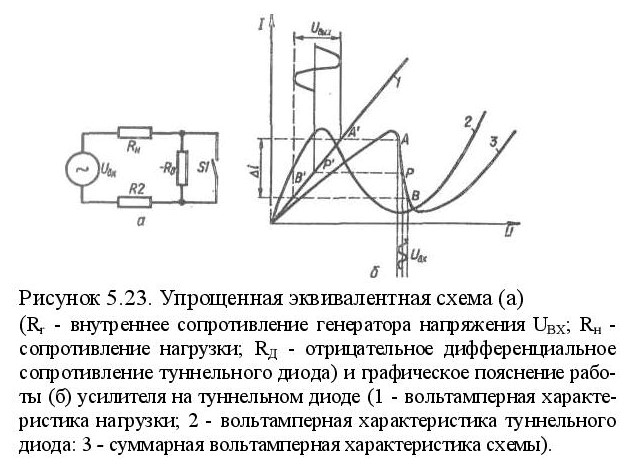 Amplificare – pe panta caracteristicii cu rezistență dif negativă
Dioda tunel - generator
În special la frecvențe înalte (până la 100 GHz), unde tranzistoii nu mai au caracteristici performante
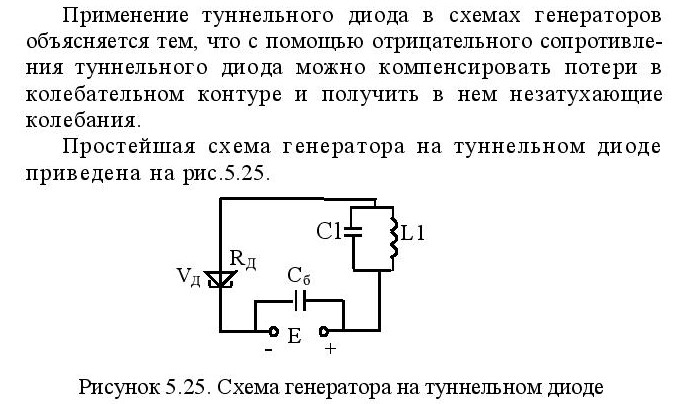 DIODA INVERSĂ
Обращённый дио́д
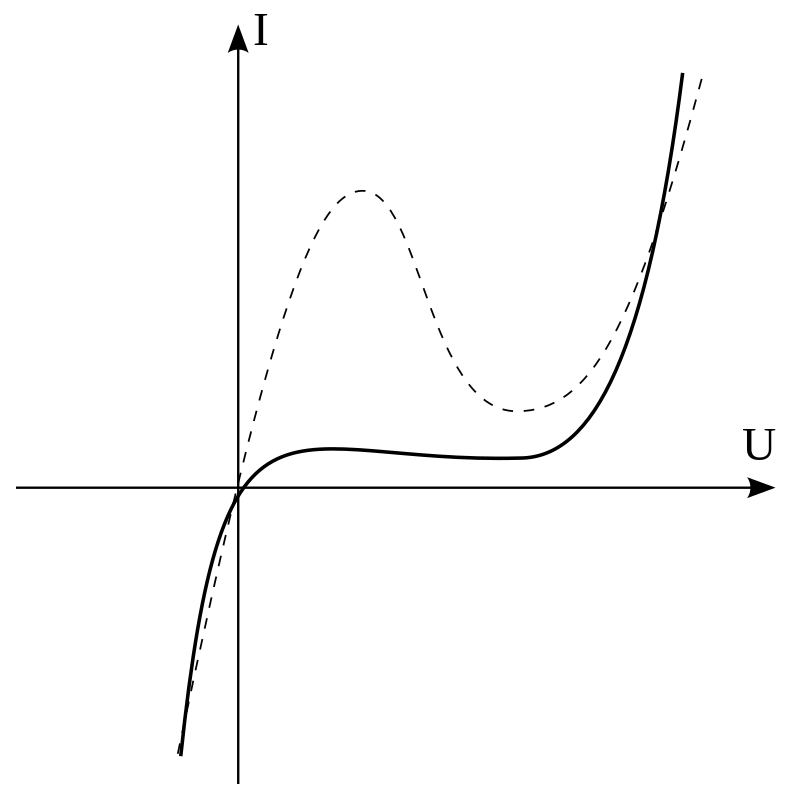 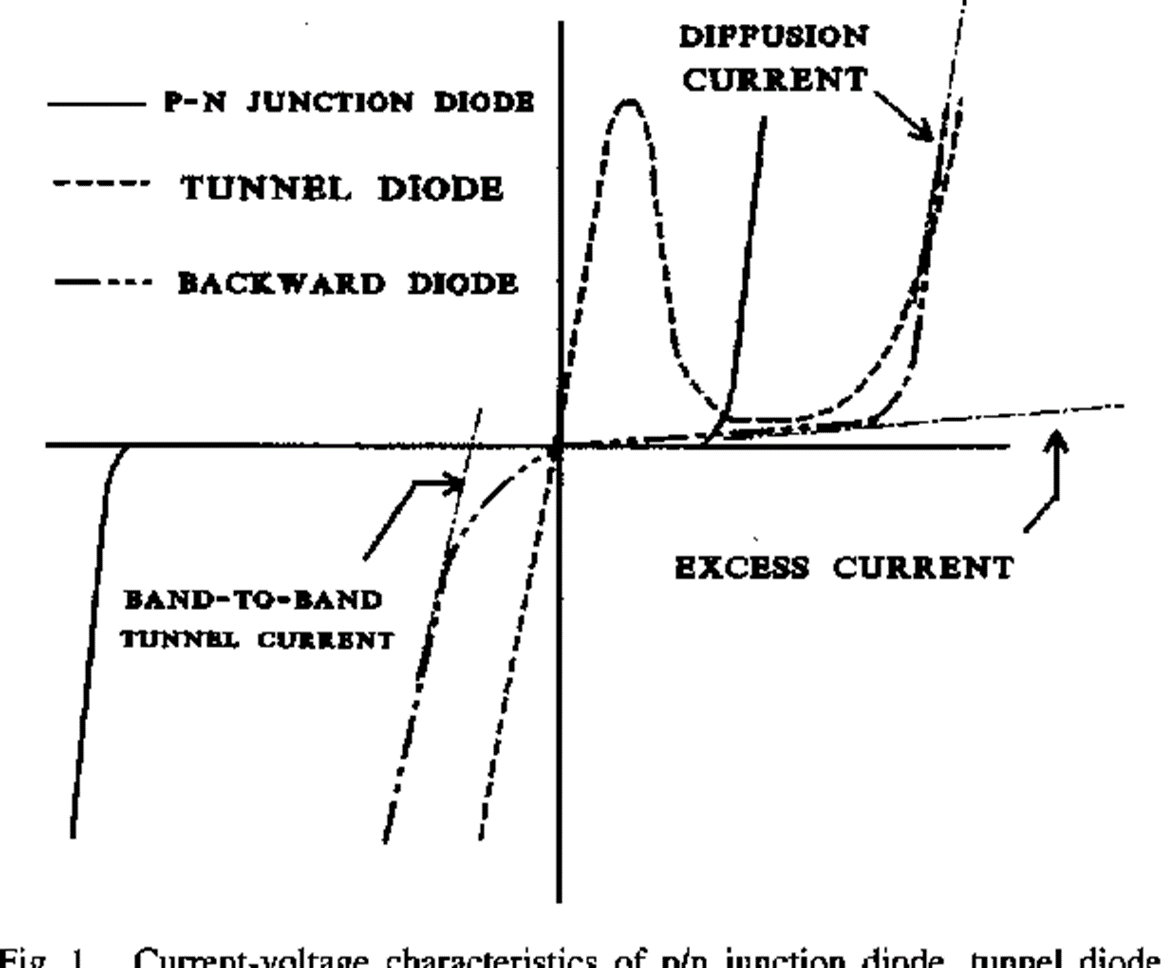 Вольт-амперная характеристика 
обращённого диода (сплошная) 
и туннельного диода (штриховая)
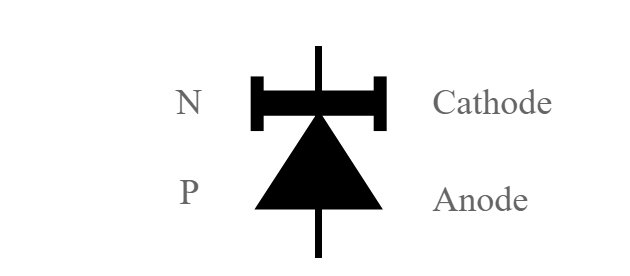 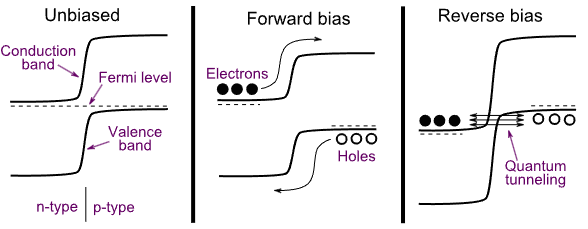 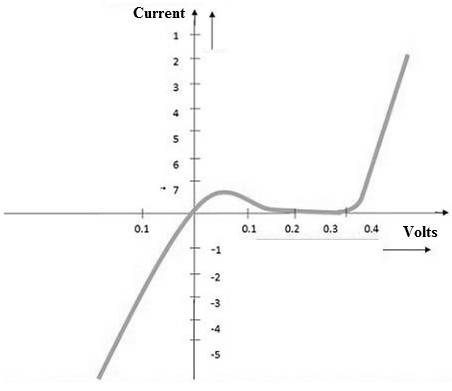 O diodă inversă este o diodă SC, a cărei ramură directă a caracteristicii IV este similară cu ramura directă a caracteristicii IV a unei diode redresoare convenționale, iar curentul invers este mare chiar și la tensiuni de zeci de milivolți și depășește semnificativ valoarea curentului direct. În intervalul de polarizare undeva până la 0,5-0,7 V, polaritatea directă se dovedește a fi o polaritate de blocare, iar polaritatea inversă se dovedește a fi o polaritate de conducție, ceea ce este asociat cu numele diodă inversă.
Efectul de tunel este responsabil pentru formarea caracteristicii curent-tensiune la polaritatea inversă și la polarizări directe mici - transferul de sarcină în joncțiunea p-n prin tunelizare interbandă În acest sens, fizica de funcționare a dispozitivului este aceeași cu o diodă tunel.
Cu toate acestea, într-o diodă inversată, nivelul de dopaj în regiunile p și n este mai scăzut decât într-o diodă tunel (pentru siliciu, 1018–1019 cm-3 și, respectiv, peste 1019 cm-3), motiv pentru care dioda inversată practic nu are caracteristica de curent maxim a unei diode tunel la polaritate directă.
Dioda inversată are o dependență semnificativă de temperatură a parametrilor . 
Mai mult, deoarece materialul semiconductor este încă destul de puternic dopat, astfel de diode sunt insensibile la radiațiile ionizante.
Datorită capacității lor scăzute și absenței acumulării de purtători minoritari, diodele inversate sunt utilizate în circuitele de detecție cu microunde (redresare a semnalului mic). 
În acest caz, tensiunea inversă maximă nu depășește 0,7 V. Ele sunt, de asemenea, utilizate în mixere de semnal cu microunde, de exemplu, în calea de recepție a stațiilor radar.
Deoarece la polarizări directe mici rezistența diferențială a diodei este foarte mare și chiar și la tensiuni inverse mici este mică, aceste dispozitive sunt utilizate în comutatoare și comutatoare pentru semnale mici de microunde.
Avantajele diodei înverse
low junction capacitance because of its high doping concentration.
a high switching speed because of its low junction capacitance.
The temperature effect is low on the electrical properties of the diode.
generate low noise.
works on extremely low voltage.
has higher efficiency.
sensitivity is -0.1 mV/0C for both silicon & germanium materials.
The disadvantages of a backward diode include the following.

works only in reversed-biased mode.
has a low tunneling effect so it has a low tunnel current.
has an extremely small depletion region & low junction capacitance.
cannot resist high voltages.
is suitable only for < 0.6v voltages.